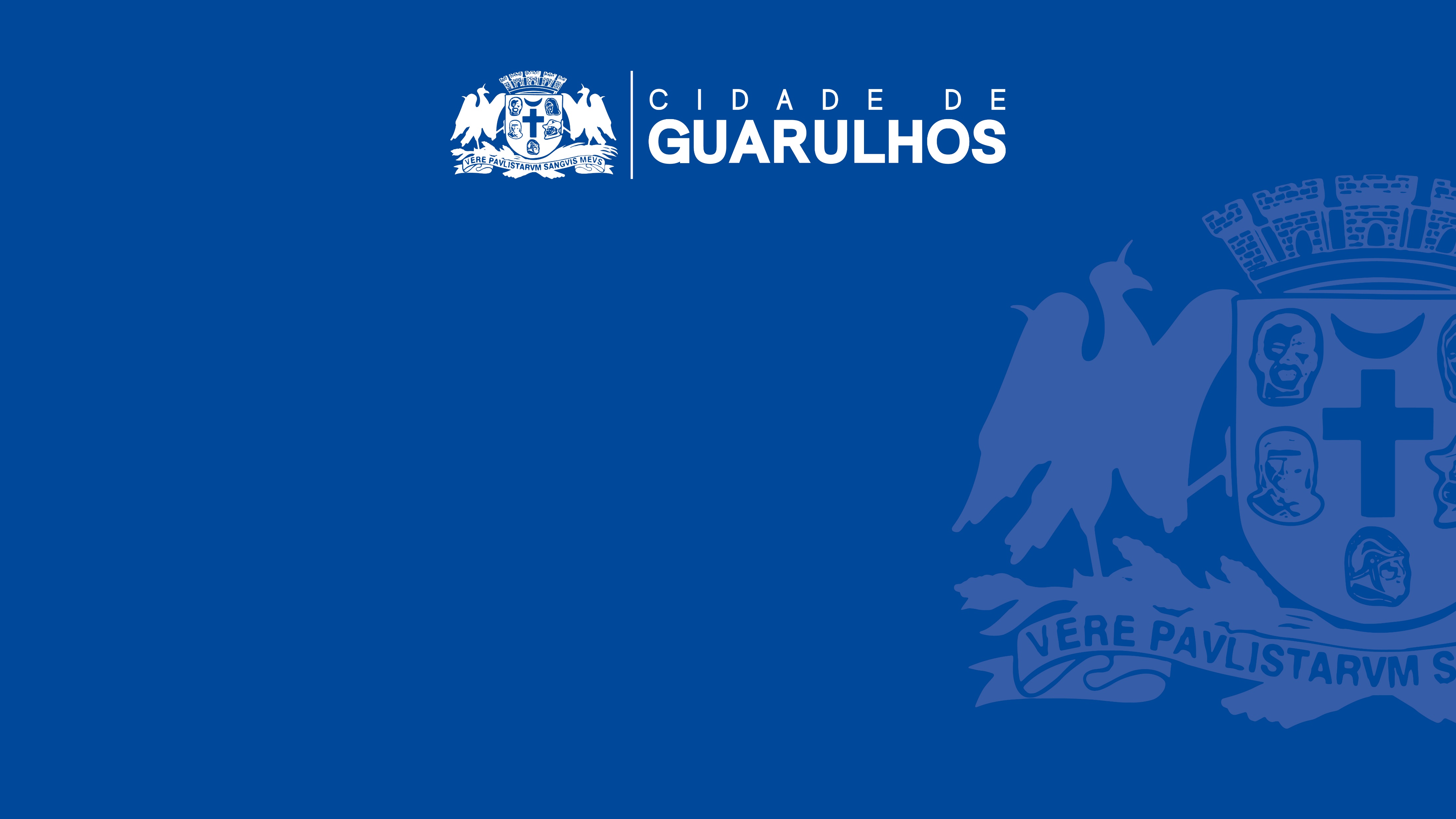 Texto
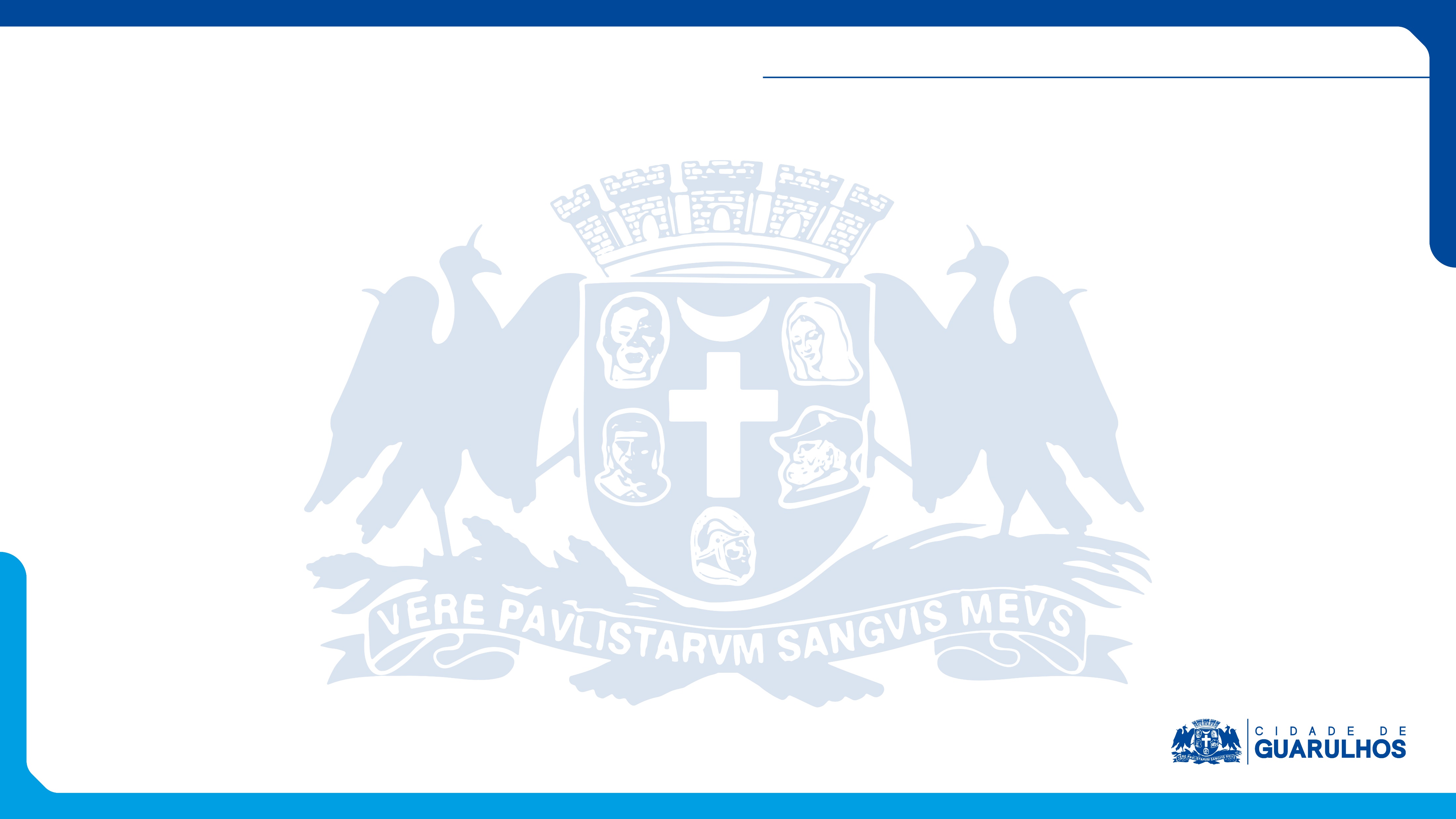 Texto